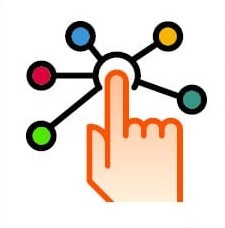 Gestión de Calidad en OSC
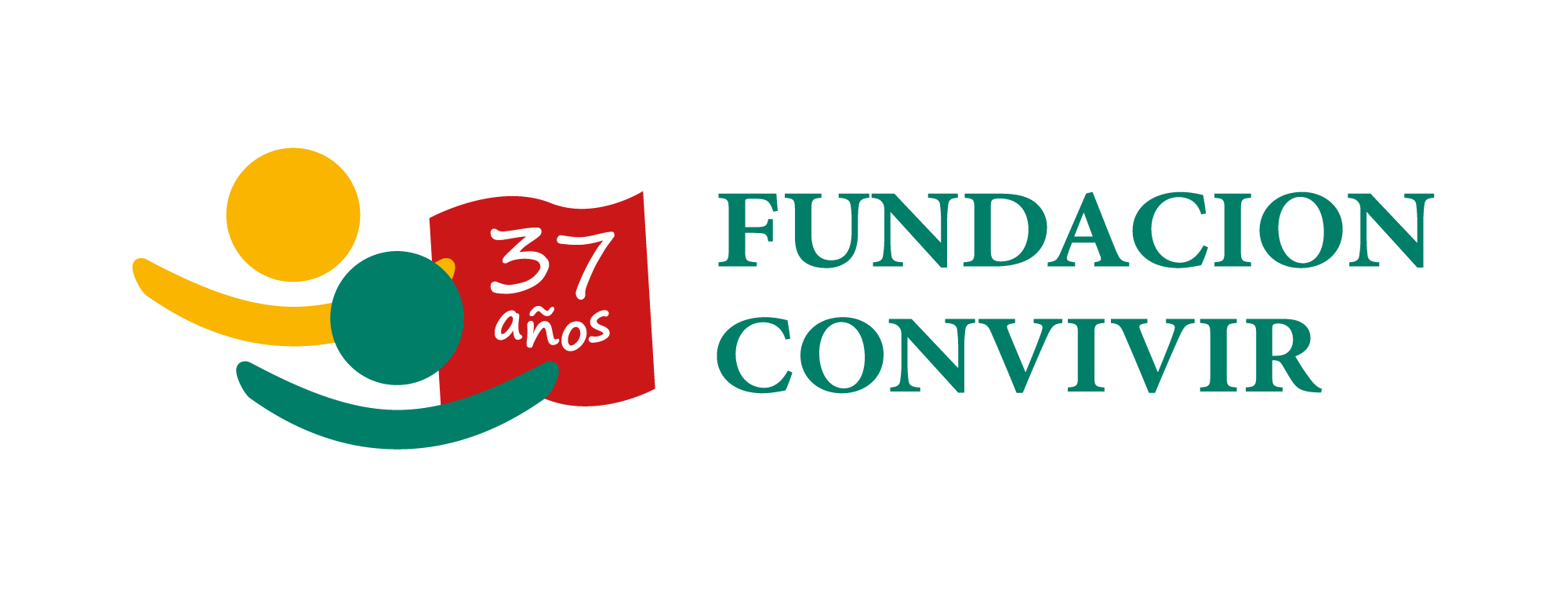 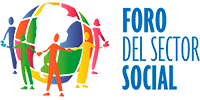 [Speaker Notes: 1) Por que construir las bases para orientar nuestra gestión hacia los principios de calidad?  Es preguntarnos por qué mejorar nuestro sistema de gestionar? 

2) Aquí pueden haber intereses de los mas variados, pero seguramente todos tengan en común ampliar el posicionamiento de la organización en términos de los servicios que presta, la población a la que llegan, los costos y ganancias del trabajo invertido. Aspectos tangibles y aspectos intangibles. Y algo muy imp: como nos sentimos con lo que hacemos frustración (no dar cuenta de todo lo que se hace) vs motivación gratificación  (devolución de la gente)

3) Partimos de que estamos siempre gestionando, esto implica lejos de pensar este proceso desde cero, visualizar los modos de gestión propios de cada una de sus organizaciones y que puedan detectar qué aspectos modificar/identificar problemas, cuáles aspectos incorporar y cuáles de los procesos existentes fortalecer.]
GESTION DE CALIDAD: ENCUADRE

Pensar la calidad como proceso ya presente de alguna forma en nuestras organizaciones.
Salir de una concepción de calidad centrada en  la norma y en la certificación.
Abandonar una perspectiva de abordaje global, costosa, que tiene consecuencia desmotivantes.
Tomar conciencia de los proceso actuales de sistematización como inicio de un despliegue a la normativización e institucionalización de procesos.
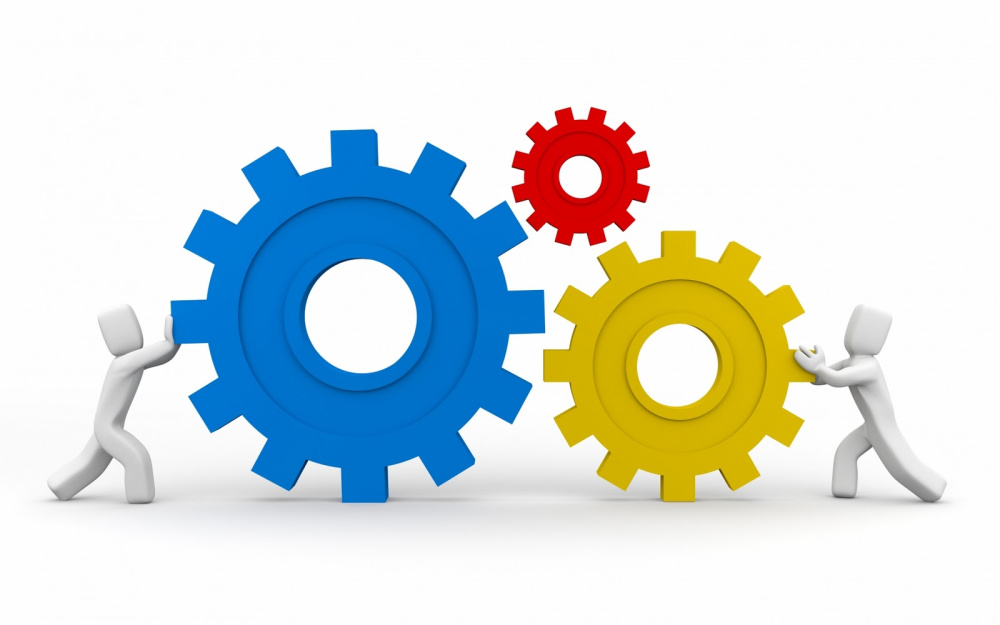 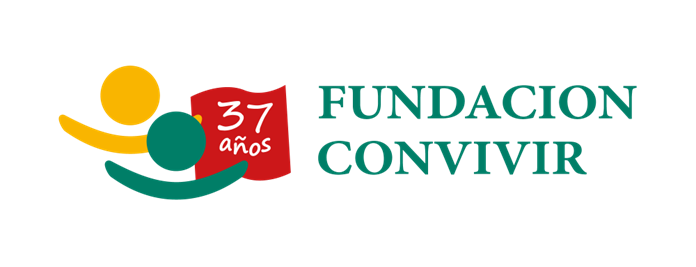 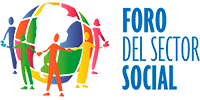 [Speaker Notes: -FILOSOFIA: involucra a todos los integrantes. Por lo cual implica un trabajo con todos sus miembros. SACADO DE PUNTO 2): Supone otro de los principios fundamentales de calidad total en la gestión. También forma parte de la tradición de nuestro sector dar valor a las personas que trabajan en la organización –las y los profesionales, voluntariado, socios, colaboradores…-y considerarles el factor principal de éxito de nuestras organizaciones, proyectos y servicios. 
–ESTRATEGIA: postulaciones para financiamiento 
-PRACTICA: innovación
-SISTEMA DE GESTIONAR:

1) ORIENTACION AL CLIENTE 
Comprometerse con la calidad supone realizar un esfuerzo por conocer y entender las expectativas de la totalidad de nuestro sistema – cliente, que es quien va a evaluar la organización. 

Si bien lo vamos a ver mas adelante, es importante mencionar la creciente la preocupación por hacer partícipes a las y los destinatarios de los servicios de su propio itinerario (educativo, de mantenimiento o recuperación de la salud, de inclusión…) o por implicarlos y promover su protagonismo en el desarrollo de las actividades, en la planificación de su propio proceso, desde la elección del servicio o actividad que les resulta más adecuado. Este tipo de aspectos se están formalizando en el marco de una perspectiva de derechos. En este sentido, la calidad no es únicamente una estrategia para mejorar la gestión de las organizaciones sino un deber ético cuando trabajamos por, para y con personas. 

2) MEJORA CONTINUA 
3) PARTICIPACION DE LAS Y LOS TRABAJADORES 
4) TRABAJO EN RED]
DIMENSIONES GESTIÓN DE CALIDAD: 

1- Participación activa: de los grupos de interés, la comunidad y sus redes.
2- La mejora continua: proceso a largo plazo de sistematización, evaluación de procesos, generación de indicadores.
3- El involucramiento y participación de toda la organización: trabajadores, equipos, voluntarios, etc.
4. Trabajo en red: cadena de valor, capital social, grupos de interés.
.
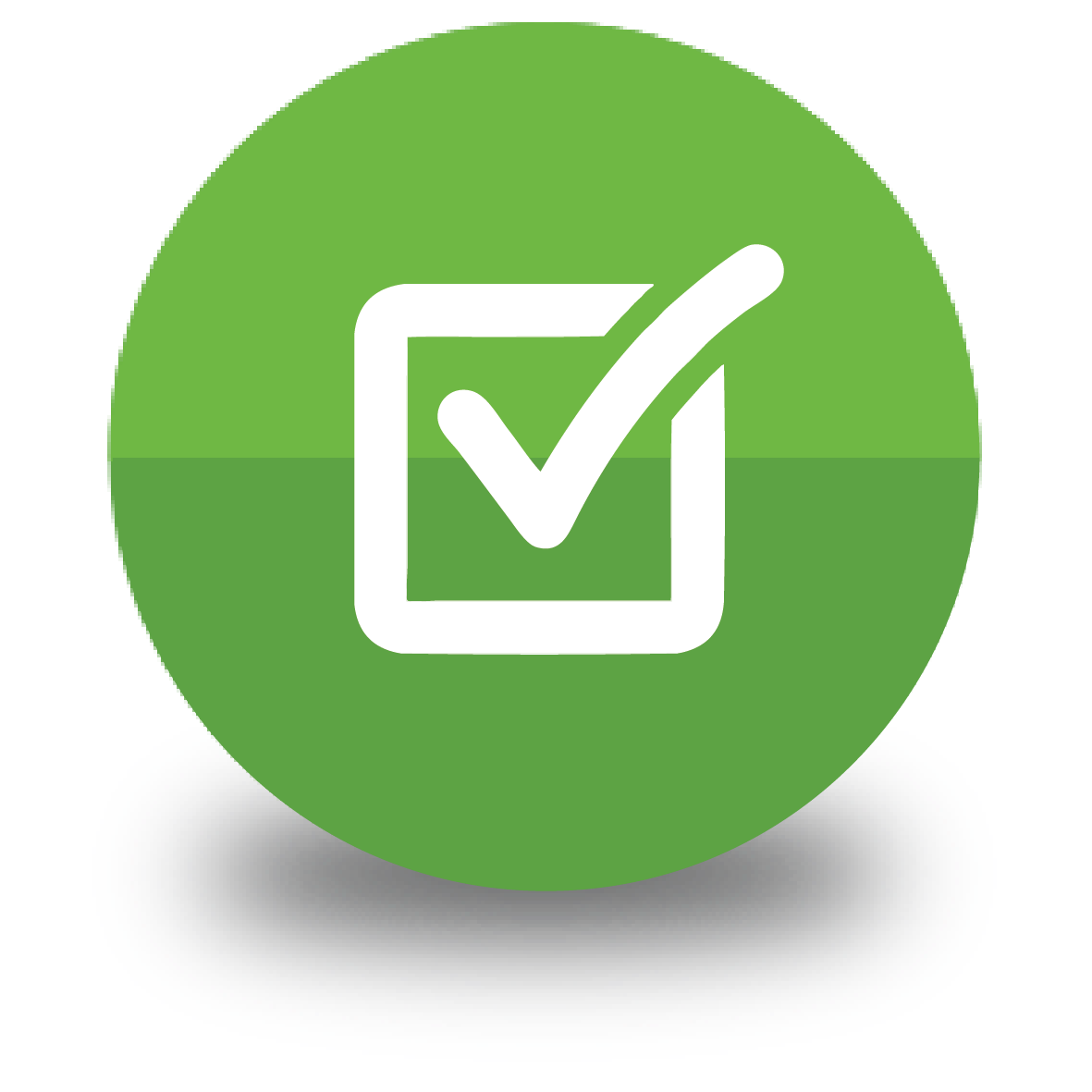 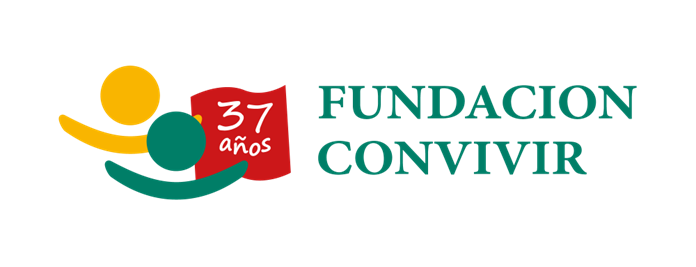 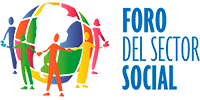 [Speaker Notes: -FILOSOFIA: involucra a todos los integrantes. Por lo cual implica un trabajo con todos sus miembros. SACADO DE PUNTO 2): Supone otro de los principios fundamentales de calidad total en la gestión. También forma parte de la tradición de nuestro sector dar valor a las personas que trabajan en la organización –las y los profesionales, voluntariado, socios, colaboradores…-y considerarles el factor principal de éxito de nuestras organizaciones, proyectos y servicios. 
–ESTRATEGIA: postulaciones para financiamiento 
-PRACTICA: innovación
-SISTEMA DE GESTIONAR:

1) ORIENTACION AL CLIENTE 
Comprometerse con la calidad supone realizar un esfuerzo por conocer y entender las expectativas de la totalidad de nuestro sistema – cliente, que es quien va a evaluar la organización. 

Si bien lo vamos a ver mas adelante, es importante mencionar la creciente la preocupación por hacer partícipes a las y los destinatarios de los servicios de su propio itinerario (educativo, de mantenimiento o recuperación de la salud, de inclusión…) o por implicarlos y promover su protagonismo en el desarrollo de las actividades, en la planificación de su propio proceso, desde la elección del servicio o actividad que les resulta más adecuado. Este tipo de aspectos se están formalizando en el marco de una perspectiva de derechos. En este sentido, la calidad no es únicamente una estrategia para mejorar la gestión de las organizaciones sino un deber ético cuando trabajamos por, para y con personas. 

2) MEJORA CONTINUA 
3) PARTICIPACION DE LAS Y LOS TRABAJADORES 
4) TRABAJO EN RED]
Gestión + Calidad

Operación
Sistematización
Formalización
Institucionalización
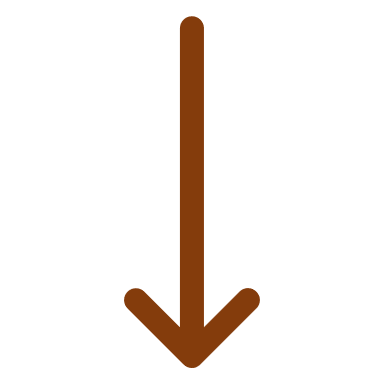 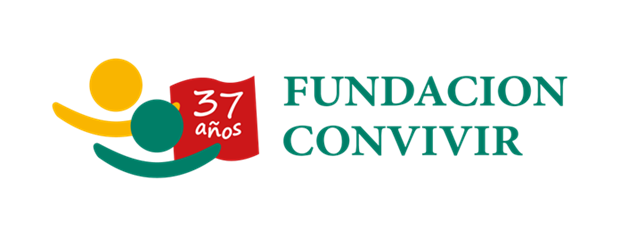 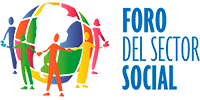 [Speaker Notes: -FILOSOFIA: involucra a todos los integrantes. Por lo cual implica un trabajo con todos sus miembros. SACADO DE PUNTO 2): Supone otro de los principios fundamentales de calidad total en la gestión. También forma parte de la tradición de nuestro sector dar valor a las personas que trabajan en la organización –las y los profesionales, voluntariado, socios, colaboradores…-y considerarles el factor principal de éxito de nuestras organizaciones, proyectos y servicios. 
–ESTRATEGIA: postulaciones para financiamiento 
-PRACTICA: innovación
-SISTEMA DE GESTIONAR:

1) ORIENTACION AL CLIENTE 
Comprometerse con la calidad supone realizar un esfuerzo por conocer y entender las expectativas de la totalidad de nuestro sistema – cliente, que es quien va a evaluar la organización. 

Si bien lo vamos a ver mas adelante, es importante mencionar la creciente la preocupación por hacer partícipes a las y los destinatarios de los servicios de su propio itinerario (educativo, de mantenimiento o recuperación de la salud, de inclusión…) o por implicarlos y promover su protagonismo en el desarrollo de las actividades, en la planificación de su propio proceso, desde la elección del servicio o actividad que les resulta más adecuado. Este tipo de aspectos se están formalizando en el marco de una perspectiva de derechos. En este sentido, la calidad no es únicamente una estrategia para mejorar la gestión de las organizaciones sino un deber ético cuando trabajamos por, para y con personas. 

2) MEJORA CONTINUA 
3) PARTICIPACION DE LAS Y LOS TRABAJADORES 
4) TRABAJO EN RED]
SISTEMATIZACIÓN DE ACTIVIDADES Y PROCESOS:
Formalización y transmisión: a partir de la practica, “saber hacer”. La experiencia es un recurso fundamental cuando se está aprendiendo a responder a una nueva necesidad o problema.
Ordenar y sistematizar procedimientos, agilizándolos, simplificándolos, mejorándolos y evaluándolos de forma más eficaz.
Estabilización: reducir al máximo las variaciones y las irregularidades del proceso. 
Institucionalizar: evitar la paradoja de la normativización.
Mejora: acciones dirigidas a cambiar la “forma estabilizada” del proceso y adaptarlo mejor.
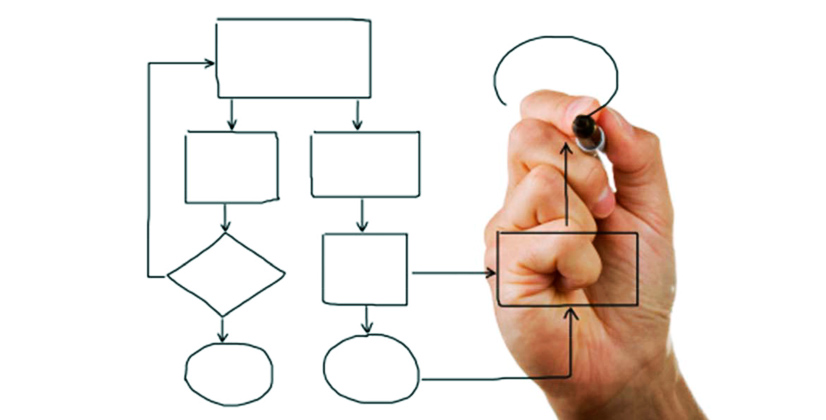 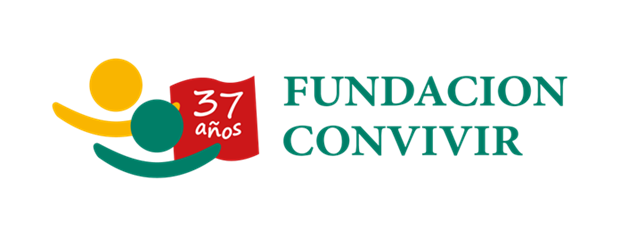 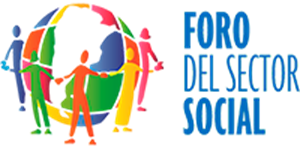 [Speaker Notes: MODELO DE GESTIÓN DE CALIDAD 
No es algo nuevo (un traje nuevo que nos ponemos), en el sentido de despojarnos de los anterior y arrancar de cero.
Es un instrumento que nos permite:
Incorporar principios de gestión y buenas prácticas de otras organizaciones 
Hacer emerger, formalizar, impulsar y comunicar  lo mejor de nuestras organizaciones  

1) “Saber hacer”: nuestra línea de base, Surge de la práctica y por eso las organizaciones han desempeñado históricamente una función social de innovación. (siempre están haciendo, incluso con escasos recursos/cercanía al territorio, muchas veces allí donde el Estado no llega) 
2) La formalización (y transmisión) de la experiencia es un recurso fundamental para responder a nuevas necesidades. (buenas prácticas) y una condición de mejora continua.


Gestión de la calidad como gestión por procesos: No puede existir un sistema de calidad sin gestión por procesos. 
¿QUÉ ES UN PROCESO?
Una secuencia de actividades, mutuamente relacionadas, que transforman “entradas” (información, recursos) en resultados (productos o servicios) añadiendo valor para el cliente/destinatario. ¡Cada actividad por separado debe añadir valor! ROMPEMOS CON LA JERARQUIE TODO ES SIMETRICO EN TERMINOS DE SU CAPAC DE AÑADIR VALOR 
(Dicho de forma más sencilla, un proceso es lo que hacemos, empleando la información y los recursos de los que disponemos, para tratar de conseguir lo mejor para el cliente/destinatario y de la forma más eficiente)
¿CUÁLES SON LAS CARACTERÍSTICAS DE TODO PROCESO?
Las características de todo proceso son la variabilidad y la repetitividad. 
La variabilidad -- se busca reducirla, encontrar la mejor manera de realizar el proceso y que todos lo realicen del mismo modo (en lo posible).
La repetitividad -- los procesos se repiten, y precisamente esta característica nos permite formalizarlos y mejorarlos a partir de la experiencia. (Por ello es conveniente tener en cuenta esta “posibilidad de mejora a partir de su repetitividad” como un criterio en la con­sideración de una actividad de la organización como proceso. Si se trata de actividades que realizamos de forma ocasional o que constituyen excepciones, a no ser que cuenten con un importante valor estratégico, resultará más conveniente no considerarlos procesos) 

¿QUÉ ES GESTIONAR UN PROCESO?
 Los objetivos de la gestión de los procesos son estabilizar y mejorar el proceso: 
Estabilizándolo, para reducir al máximo las variaciones y las irregularidades del proceso. 
Mejorándolo, a través de un conjunto de acciones dirigidas a cambiar la “forma estabili­zada” del proceso y adaptarlo mejor a las expectativas de las personas destinatarias. 

¿CÓMO REALIZAMOS ESTA MEJORA?

Planificar, Actuar, Evaluar, Mejorar

GESTIÓN DE PROGRAMAS]
Proceso de Sistematización – Evaluación
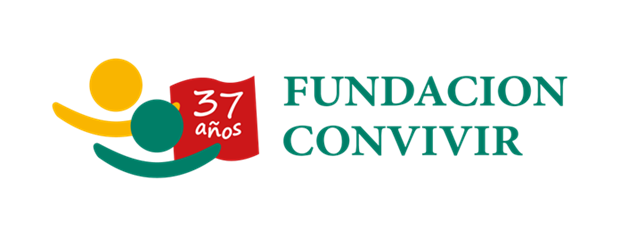 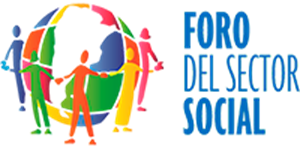 [Speaker Notes: Evalúe las fortalezas y debilidades de la gestión de programas y servicios:
-Planificación (identificación de necesidades, fijación de objetivos, alternativas de
costos, elaboración de sistemas de evaluación
Ejecución (cumplimiento de cronogramas, coordinación de actividades)
- Monitoreo (proyectos y programas, sistemas de evaluación del progreso,
comunicación de retroalimentación a los interesados directos). DEL USO DE RECURSOS]
RELEVANCIA Y MOTIVACION:

Relevancia: es la capacidad de una organización de satisfacer las necesidades y conseguir el apoyo de sus interesados directos en el pasado, el presente y el futuro
Motivar a las personas que trabajan en la organización, aumentar su participación y su identificación con los objetivos de la entidad.
Promover la participación de las personas destinatarias de los servicios en la intervención y en la gestión, reconociéndoles como sujetos y otorgándoles mayores derechos.
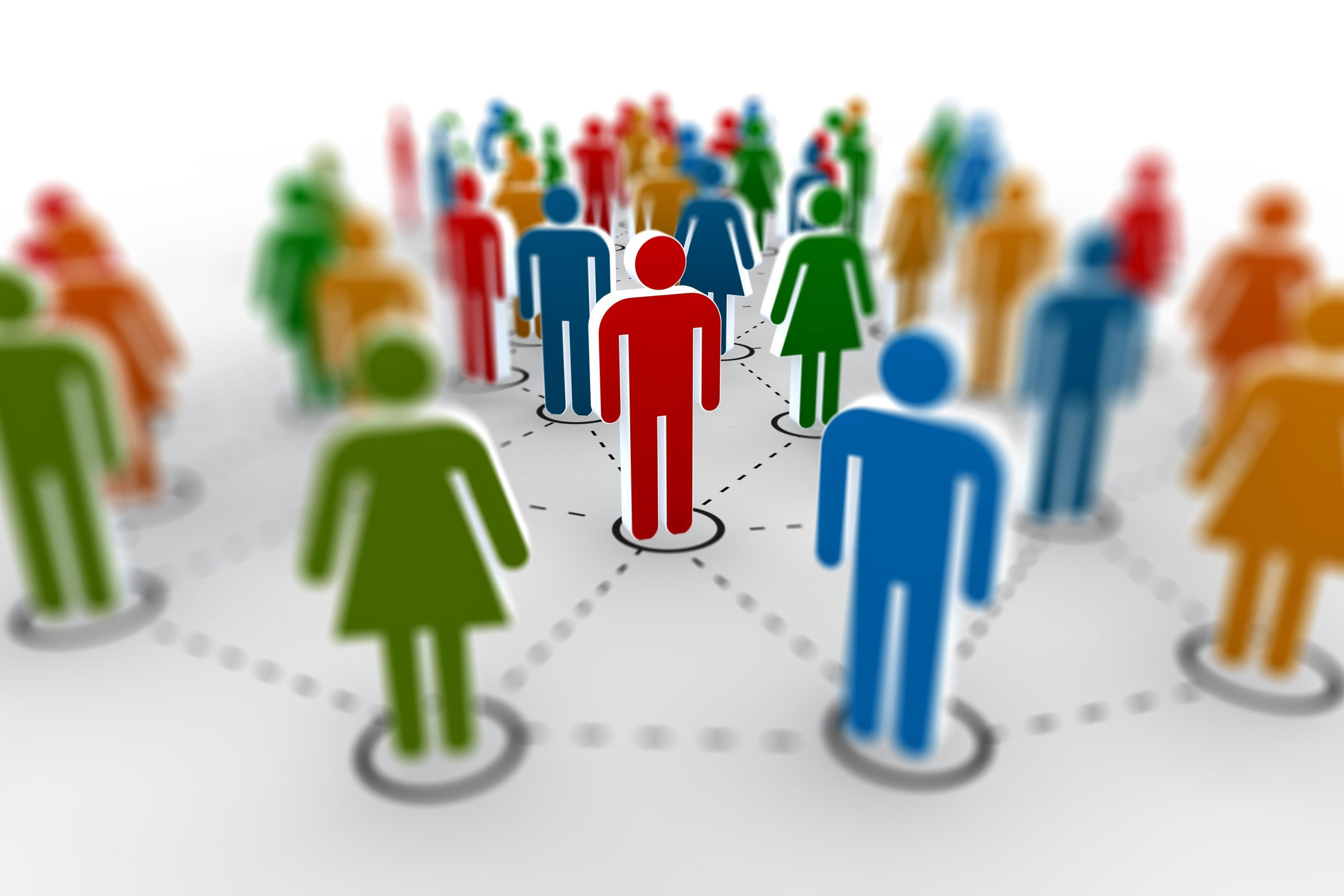 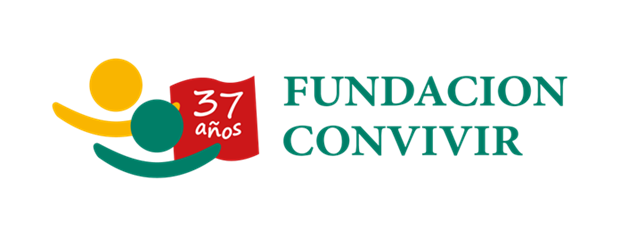 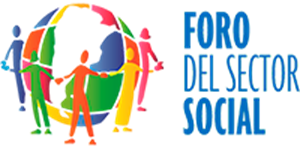 [Speaker Notes: Ordenar y sistematizar los procedimientos, agilizándolos, simplificándolos, mejorándolos y evaluándolos de forma más eficaz, demostrando que se siguen procedimientos adecuados en la intervención social. 
Motivar a las personas que trabajan en la organización, aumentar su participación y su identificación con los objetivos de la entidad. DISMINUIR LA ROTACIÓN
Promover una mayor participación de las personas destinatarias de los servicios en la intervención y en la gestión, reconociéndoles como sujetos y otorgándoles mayores derechos. 
Aumentar la creación y transmisión del conocimiento o saber hacer de la entidad.]
ESCALERA PARTICIPACIÓN:
Acceder a la información:  estar informado o informada.
Opinar o ser consultado: Supone que damos una opinión sobre algo, por nuestra propia iniciativa o nos pregunta por nuestra opinión.
Hacer propuestas: no sólo dar nuestra opinión sino proponer acciones concretas de ejecución tomando la iniciativa en participar. 
Decidir: es el nivel más alto de participación  implica que nuestra opinión es tenida en cuenta y vale en el resultado final. 
Actuar: consiste en poner en práctica acciones concretas, ejecutar las decisiones tomadas, gestionar actividades, tareas.
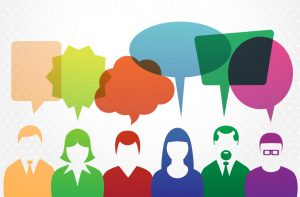 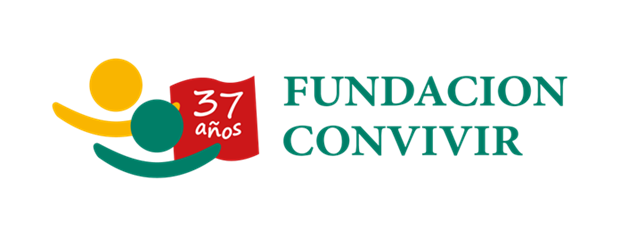 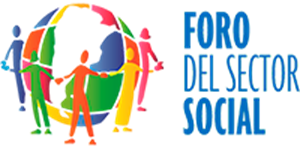 [Speaker Notes: Es cada vez mayor la preocupación por hacer partícipes a las y los destinatarios de los servicios de su propio itinerario (educativo, de mantenimiento o recuperación de la salud, de inclusión…) o por desarrollar sus capacidades implicándoles y promoviendo su protagonismo en el desarrollo de las actividades, en la planificación de su propio proceso o, al menos, en la elección del servicio o actividad que les resulta más adecuado. Este tipo de aspectos se están formalizando, de hecho, progresivamente en las cartas de derechos y obligaciones de las y los usuarios de diferentes sistemas de servicios (salud, servicios sociales…). 
PROCESO DE abajo hacia arrib]
VIABILIDAD Y  SOSTENIBILIDAD DE LA GESTION DE CALIDAD: 

 Gestionar el cambio: sensi­bilización, información y formación, comunicación.
Garantizar un alto grado de implicación y participación de los grupos de interés: evitar el cinismo del cambio, la atribución de culpables.
Adecuar el sistema de gestión al perfil y cultura de las personas que constituyen cada proyecto o servicio en una misma organización.
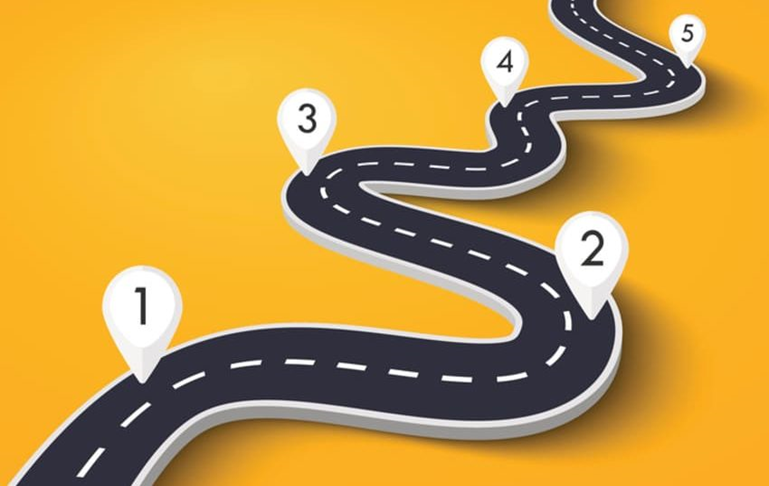 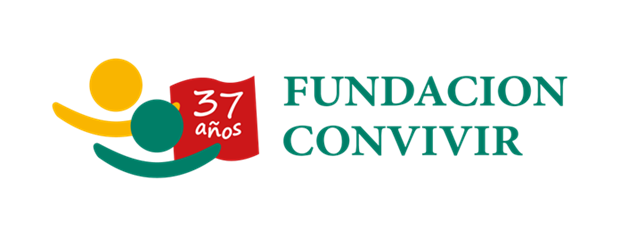 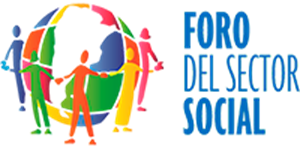 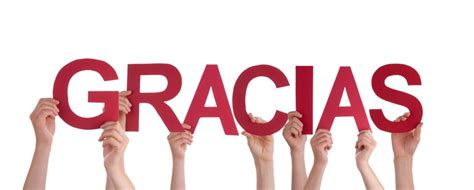 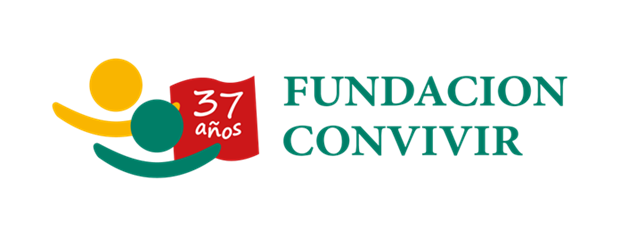 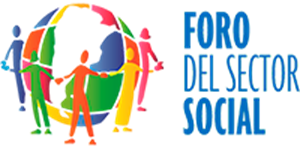